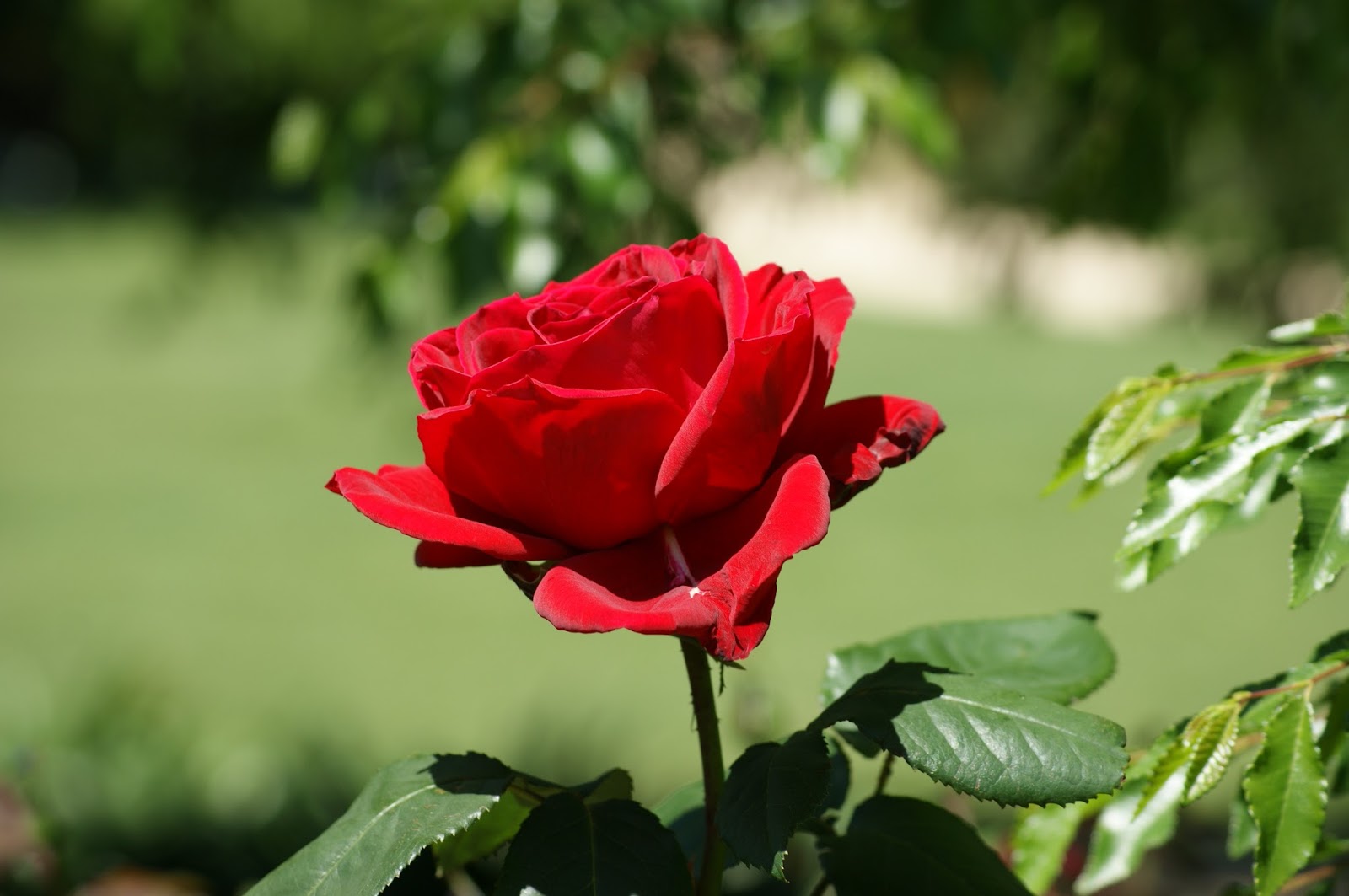 সবাইকে ফুলের শুভেচ্ছা
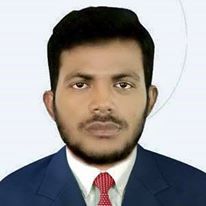 শিক্ষক পরিচিতি
মো: ওবায়দুল হক
সহকারী শিক্ষক
সূর্য্যমনি নিউ মডেল মাধ্যমিক বিদ্যালয়
বাউফল,পটুয়াখালী ।
01716209672
শ্রেনিঃঅষ্টম
বিষয়ঃইসলাম ও নৈতিক শিক্ষা
অধ্যায়ঃ তৃতীয়, পাঠঃ ১
পাঠশিরোনামঃ কুরআন মজিদ সময়ঃ ৫০মিনিট
তারিখ-24/11/2019
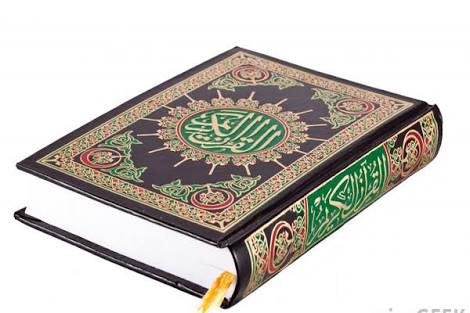 কুরআন মজিদ
শিখন ফল
কুরআন কী বলতে পারবে
আল-কুরআন বিশেষ মর্যাদা নামসমুহ উল্লেখ করতে পারবে
আল-কুরআনের গুরুত্ব ও প্রয়োজনীয়তা ব্যাখ্যা করতে পারবে
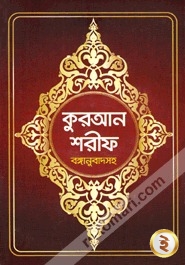 আল-ফুর
কান অর্থ পার্থক্য কারী
আল-হুদা অর্থ হিদায়াত,পদপ্রদর্শন
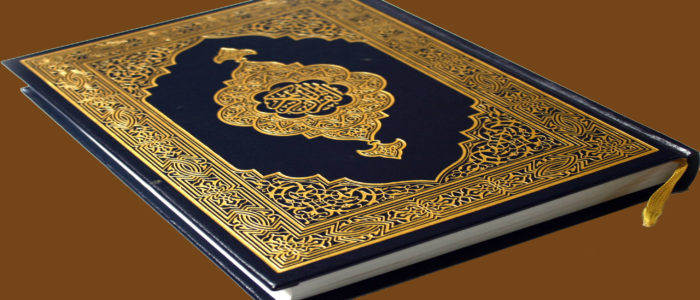 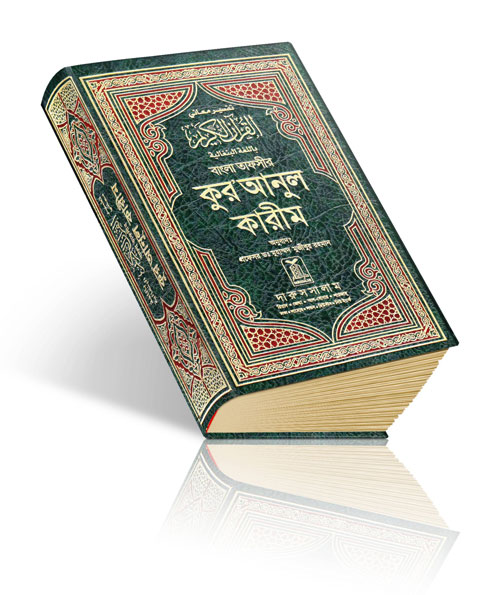 আর-রাহ
মান অর্থ রহমত দয়া, করুণা
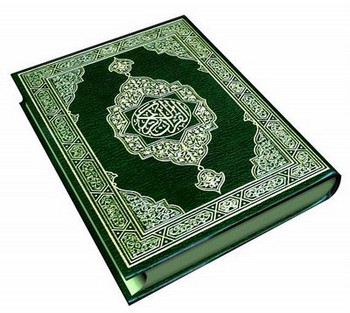 আয-যিকর অর্থ উপ
দেশ,আলোচনা
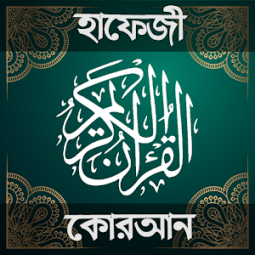 আন-নুর অর্থ জ্যেতি
আলো
জোড়ায় কাজ
আল- কুরআনের বিশেষ মর্যাদা নামসমুহ উল্লেখ কর
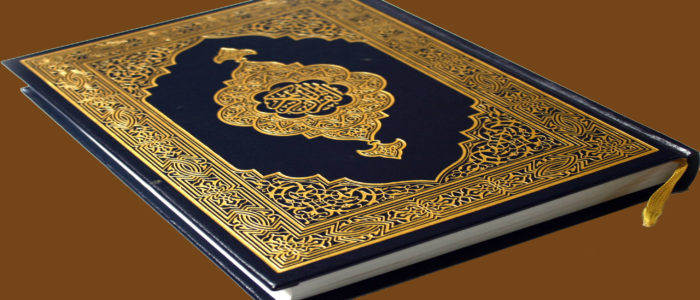 ১১৪ টি সুরা
৫৪০টি রুকু
৩০ পারা
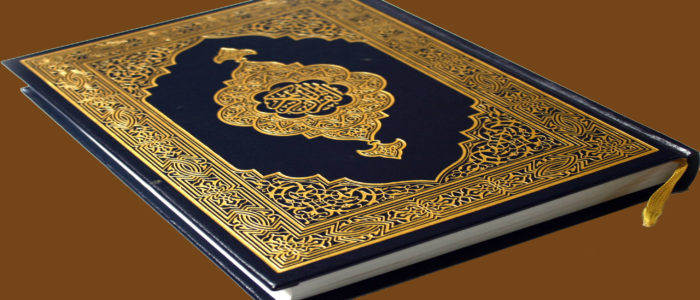 ৮৬টি মক্কী
১৪টি সিজদাহ
২৮টি মাদানী
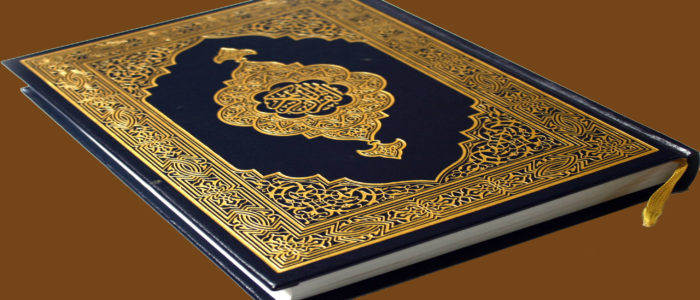 ৭ মঞ্জিল
৬৬৬৬টি আয়াত
৬২৩৬টি আয়াত
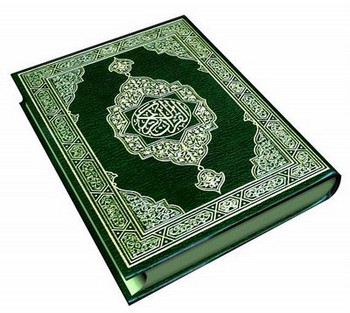 আসমানি  কিতাবে  শ্রেষ্ঠ কিতাব
দলগত কাজ
আল-কুরআনের গুরুত্ব ও প্রয়োজনীয়তা ব্যাখ্যা কর
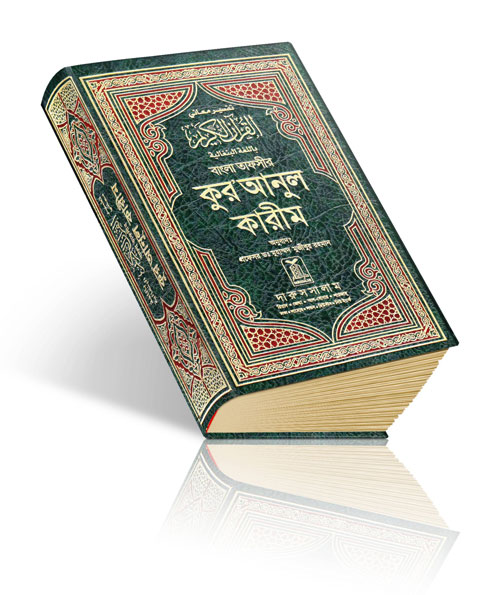 মূল্যায়ন
কুরআন কি
ফুরকান কি
মক্কী সুরা কয়টি
মাদানী সুরা কয়টি
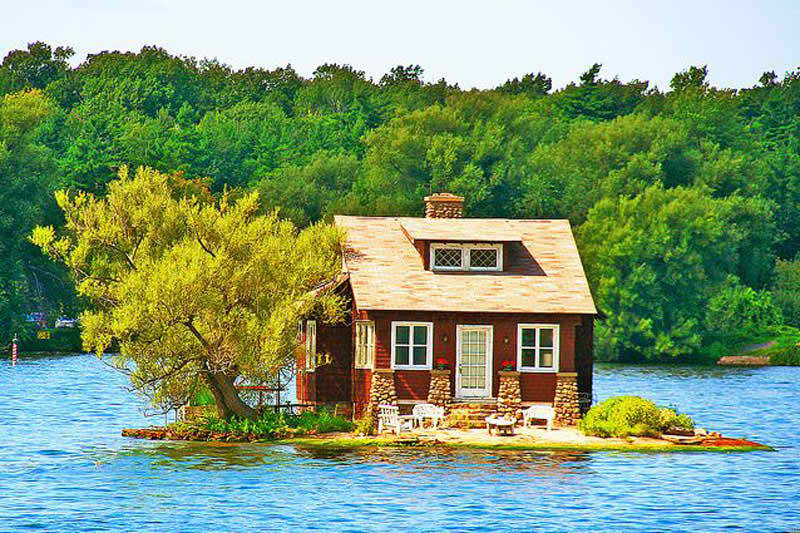 বাড়ির কাজ
হযরত শাহ ওয়ালী উল্লাহ [রঃ] মতে আল-কুর-আনের জ্ঞনের ৫টি কথা বর্ননা কর
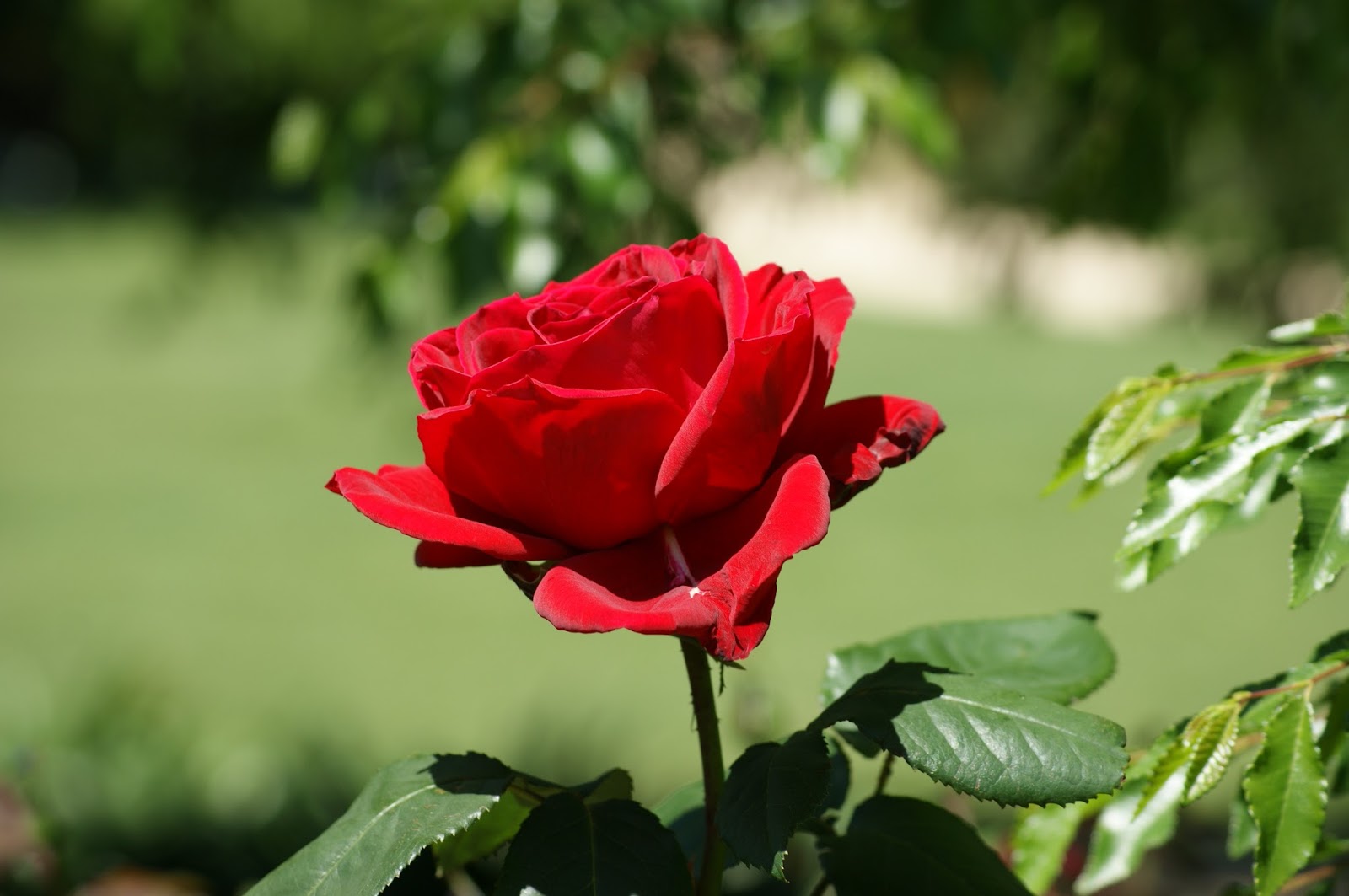 ধন্যবাদ